Happy Birthday!
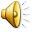 Happy birthday 
to you,
happy birthday
to you,
happy birthday 
dear READER,
happy birthday 
to…
you!
Happy Birthday!
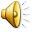 Happy birthday 
to you,
happy birthday
to you,
happy birthday 
dear READER,
happy birthday 
to…
you!